Новая разработка фирмы LatInSoft – программа управления предприятием GrinS |5
Программа управления предприятием GRINS+
Цели создания.1. Возможность работать с большими      объемами данных.
1-2 ТБ
1-2 ГБ
[Speaker Notes: Как следствие становятся доступными клиенты, с которыми раньше не было возможности работать. Например, торговые сети, продовольственные магазины и т.п.
Программа делается на инструментах MS и потому удастся избежать сбоев порождаемых конфликтами в ПО. Обеспечение целостности.
Реализация аналитики на больших объемах данных.
Возможность пользоваться средствами аналитики бизнеса, встроенными в MSSQL.
.]
2. Надежность, защищенность от сбоев.
3. Приобретение функциональности,        невозможной на предыдущей версии      программы.
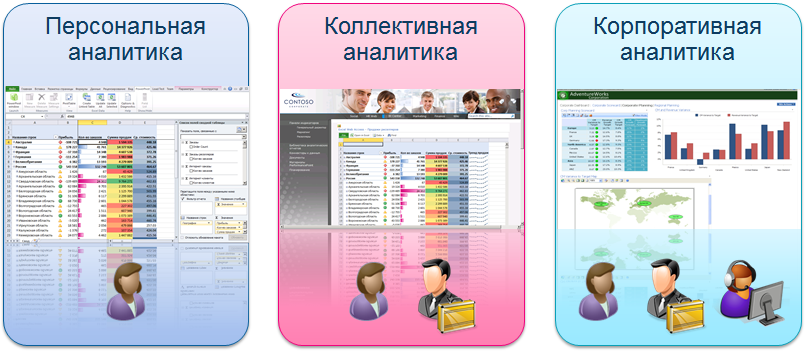 [Speaker Notes: Персональная аналитика – это когда пользователи используют Excel с надстройкой PowerPivot в их каждодневной самостоятельной работе. Например, менеджер по продажам анализирует результаты своей работы.
Коллективная аналитика – когда одни пользователи создают отчеты (например, в Excel) и предоставляют эти отчеты в пользование другим сотрудникам. Например, директор департамента использует отчет, созданный другим сотрудником, или на основании модели BISM (например, опубликованной с помощью файла Excel) создает самостоятельно отчет Power View.
Корпоративная аналитика – когда процесс создания аналитической модели  и отчетов берет на себя служба информационных технологий. При этом разрабатываются интеграционные пакеты по загрузке и очистке данных (с помощью Integration Services и Data Quality Services), формируются выверенные аналитические модели с едиными в пределах организации показателями, формируются согласованные между подразделениями отчеты.]
4. Возможность построить полноценную     ERP(Enterprise Resource Planning)    систему.
[Speaker Notes: 4.  В силу того, что ЕРП - система требует работы с существенно большими объемами данных, чем обычный учет реализация таких систем была затруднена. ЕРП – не только учет, но и планирование и управление производством.]
5. Облегченная стыковка с другими     системами
MSO
GRINS|5
П3Ф
ПЗФ
[Speaker Notes: MSO – MicroSoft Office
ПЗФ – программы 3-х фирм]
Новые функциональные возможности.
Планирование и учет выполнения бюджета.
CRM(Customer Relationship Management) - система управления взаимоотношениями с клиентами.
Управление сервисным обслуживанием.
Отраслевые решения
[Speaker Notes: Отраслевые решения. Пример –автосервис.]
Новые функциональные возможности(продолжение).
Управление проектами.
Документооборот, делопроизводство.
Постоянно актуальная информация, не требующая дополнительных действий 
Работа с мобильными устройствами.
ФИНАНСОВЫЙ УЧЕТНесколько систем учёта
План счетов
учёт
Бухгалтерский учёт
2110
2310
5310
5721
8900
План счетов
Учёт страховок
План счетов
1111
2222
3333
Учёт затрат по объектам
9999
8888
ФИНАНСОВЫЙ УЧЕТ Операция одна – проводок множество
Бизнес операция
Проводки
Проводки
Проводки
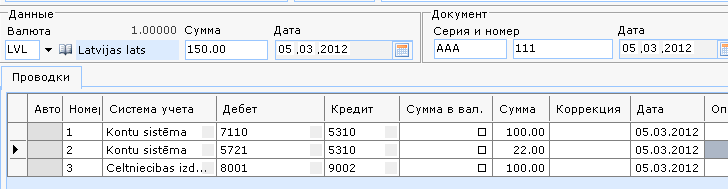 ФИНАНСОВЫЙ УЧЕТ Неограниченное число аналитик
Наличие
Подразделение
работники
Сальдо
Дата оплаты
Обязат.
О
Н
% налога
Счёт ХХХХ
Н
С
О
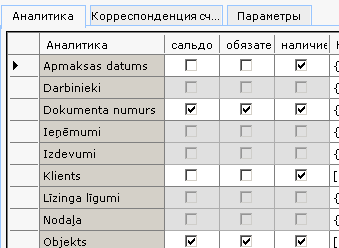 Валюта
Н
С
Н
Организация
Номер документа
ФИНАНСОВЫЙ УЧЕТ Изменение настроек счёта
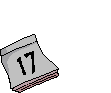 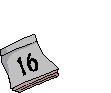 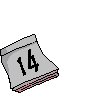 5310
5310
5310
Номер документа
Организация
Организация
Номер документа
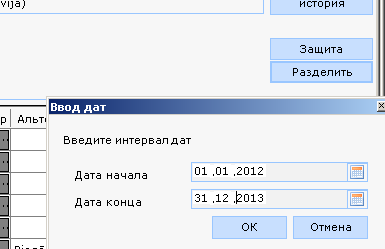 Организация
ФИНАНСОВЫЙ УЧЕТ Защита счетов – корреспонденция и права
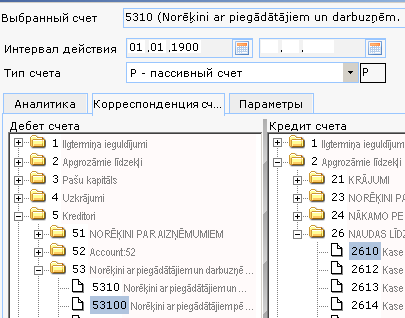 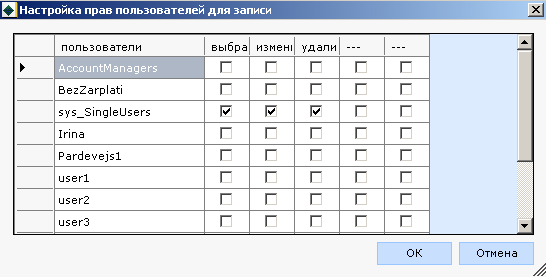 ФИНАНСОВЫЙ УЧЕТ Оперативные документы
Платежные поручения
 Приходные и расходные кассовые ордера
 Счета-фактуры
 Авансовые отчеты
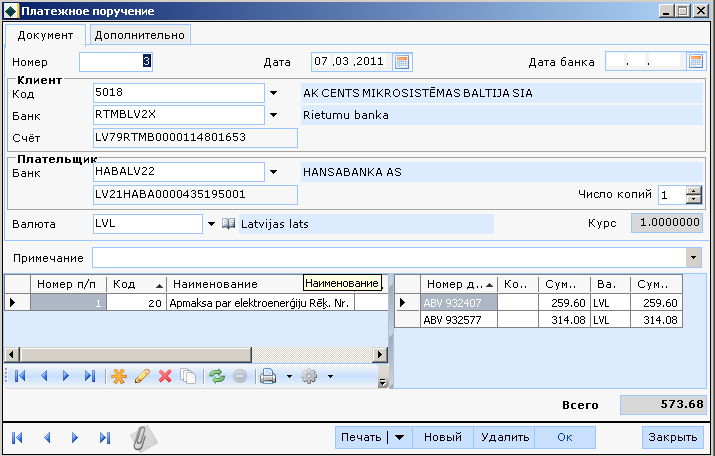 При сохранении документа формируется хозяйственная операция
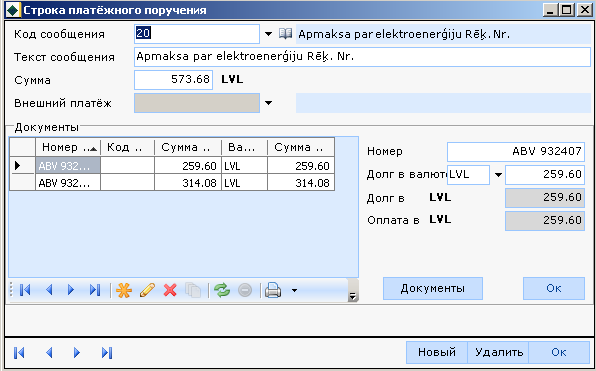 Переход из документа в хозяйственную операцию и наоборот
ФИНАНСОВЫЙ УЧЕТ Хозяйственные операции
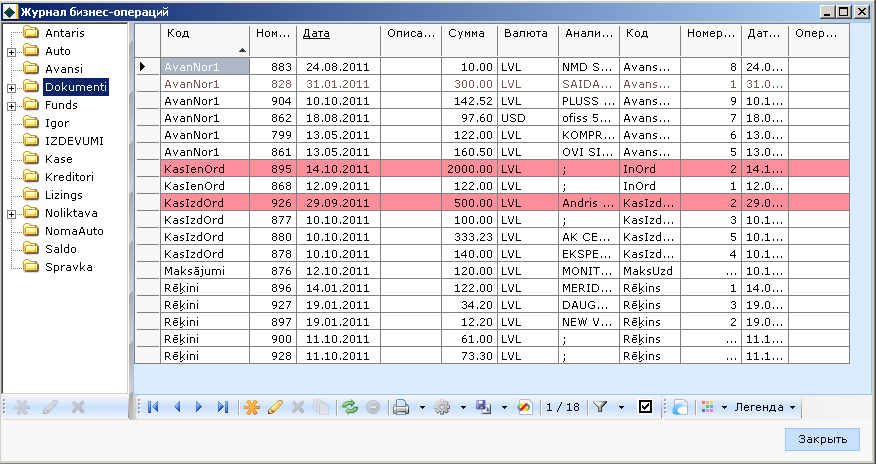 Разделены на группы, которые представлены в виде дерева
Формируются из оперативных документов 
Ввод через описание  типовых операций
Ввод вручную
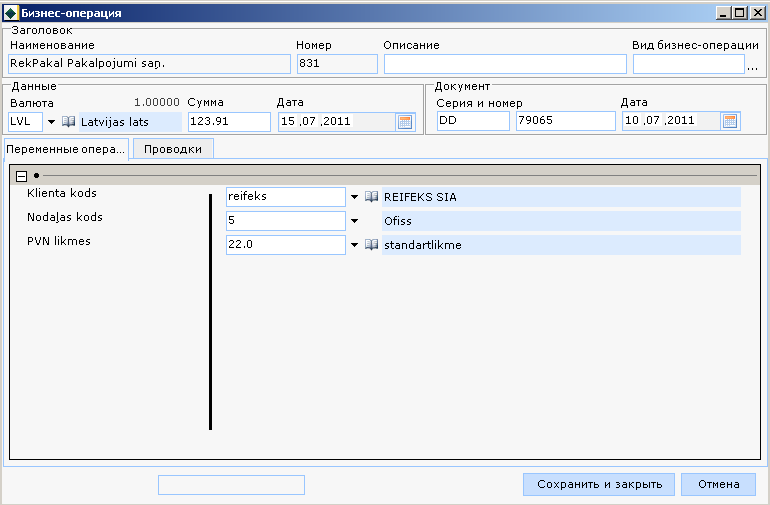 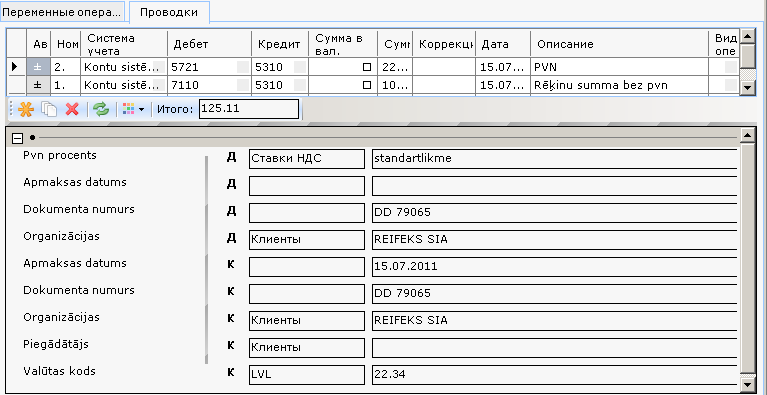 ФИНАНСОВЫЙ УЧЕТ Хозяйственные операции (продолжение)
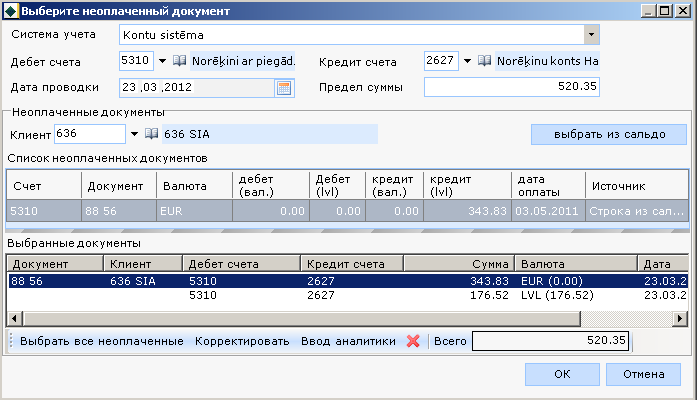 Выбор неоплаченных документов
Конвертация иностранных валют
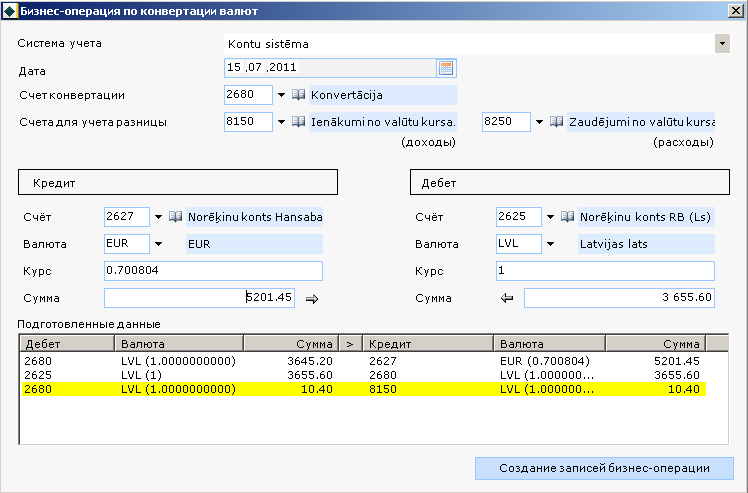 ФИНАНСОВЫЙ УЧЕТ Журнал бухгалтерских проводок
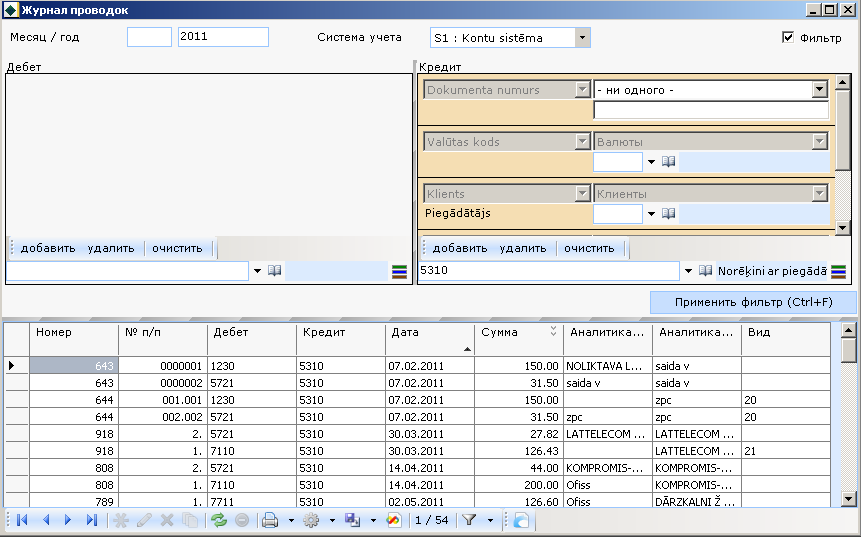 Список проводок по фильтру
Аналитический учет по счетам
Переход в хозяйственную операцию
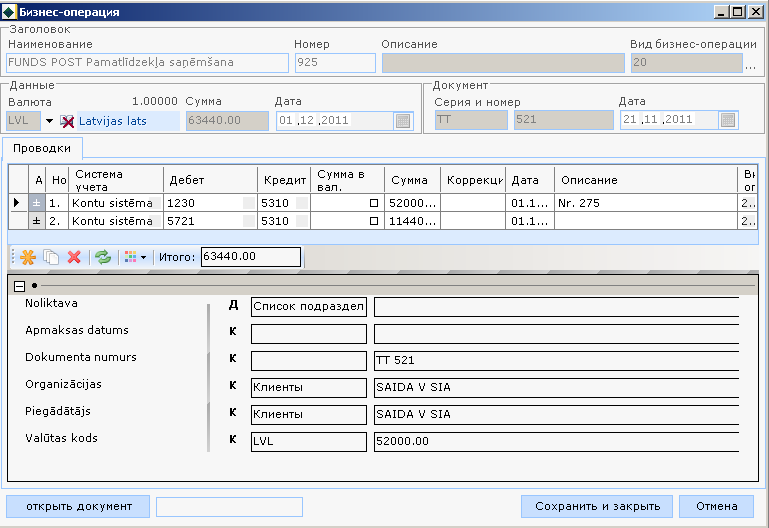 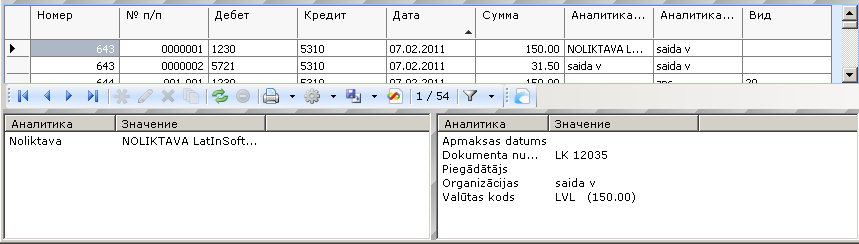 ФИНАНСОВЫЙ УЧЕТ Отчеты по бухгалтерским счетам
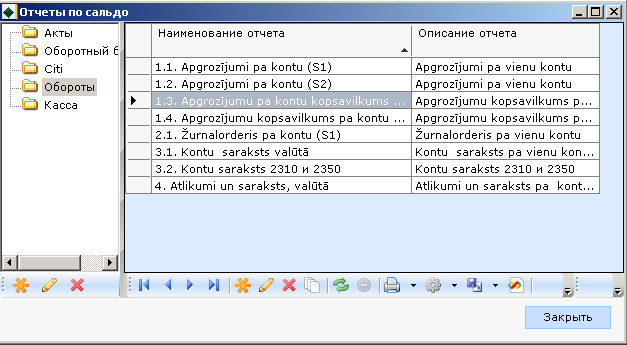 Кассовая книга, обороты по счету, расчетные ведомости, проверочный и оборотный баланс
Настраиваются для пользователя
Итоговые строки по выбранным данным
Несколько отчетов из набора данных
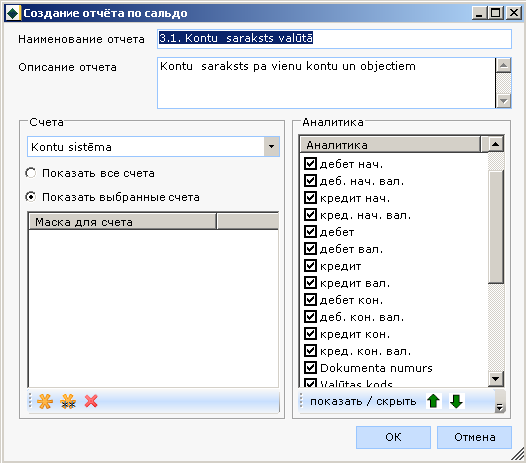 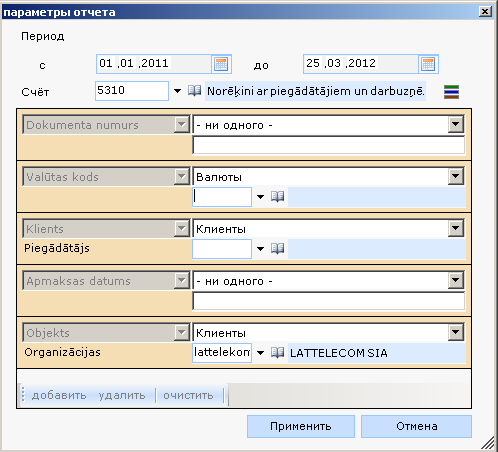 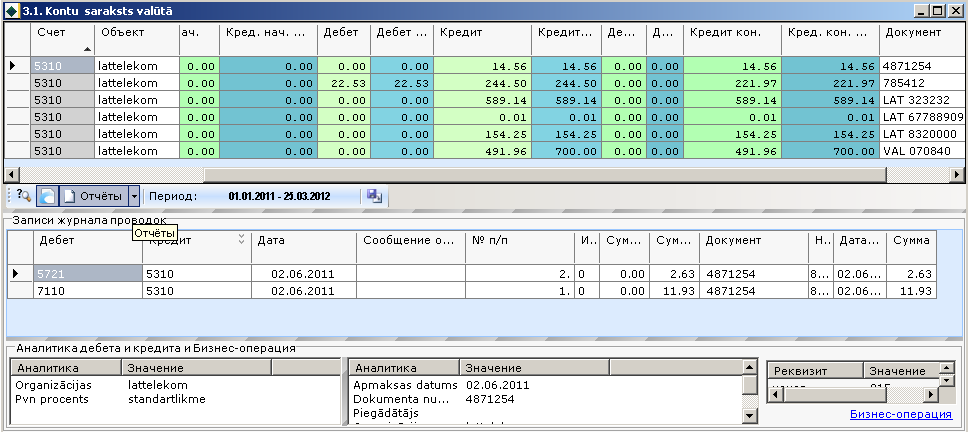 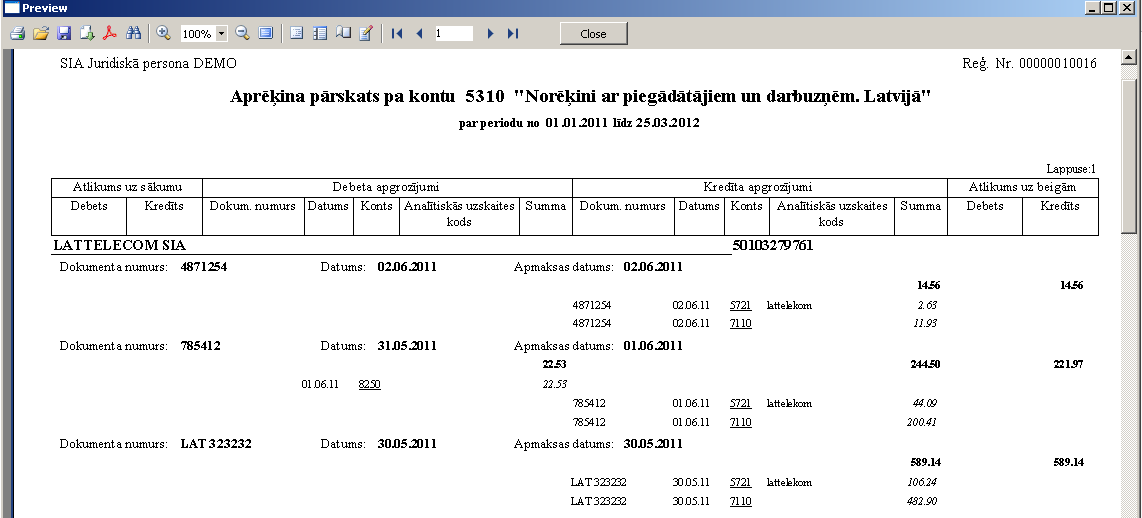 ФИНАНСОВЫЙ УЧЕТ Отчеты по налогу на добавленную стоимость
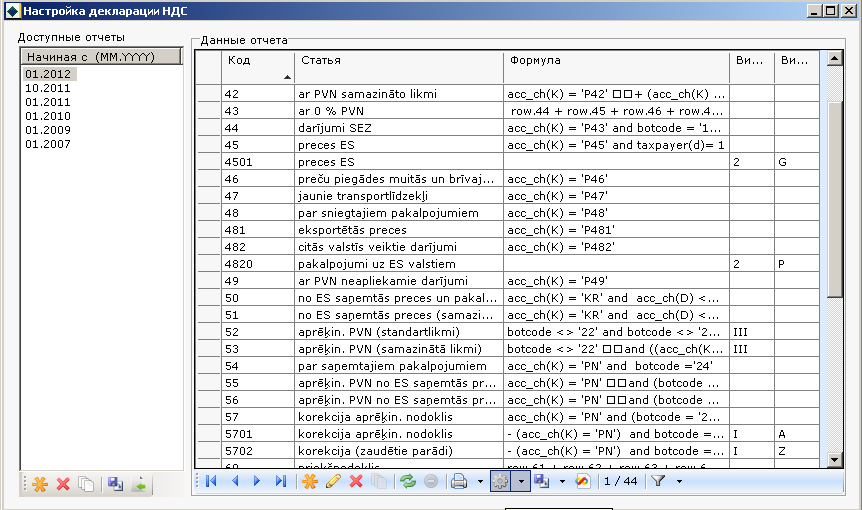 Настраиваются на период
Строка отчета описывается по операциям и характеристикам бухгалтерских счетов
Сформированные отчеты сохраняются, печатаются, в файл для передачи в СГД
Просмотр бухгалтерских проводок по строкам декларации
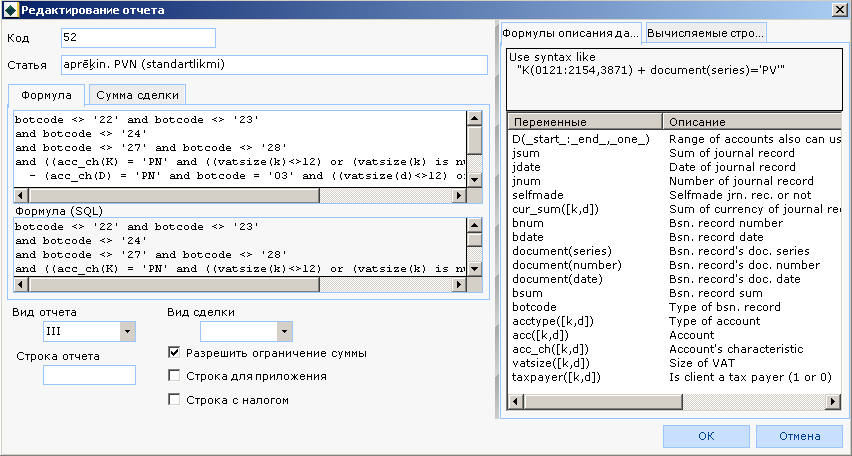 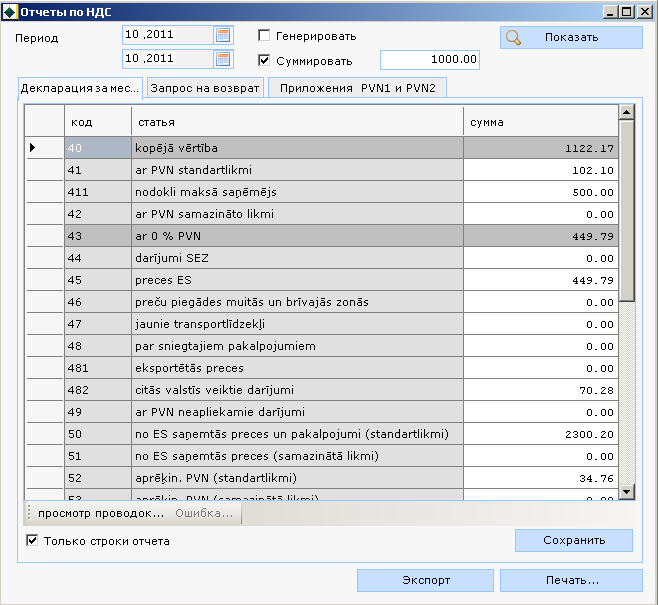 ФИНАНСОВЫЙ УЧЕТ Годовые отчеты (баланс, расчет прибыли, денежный поток)
Настраиваются на период
Можно настраивать для пользователя
Информация отчетов сохраняется и печатается
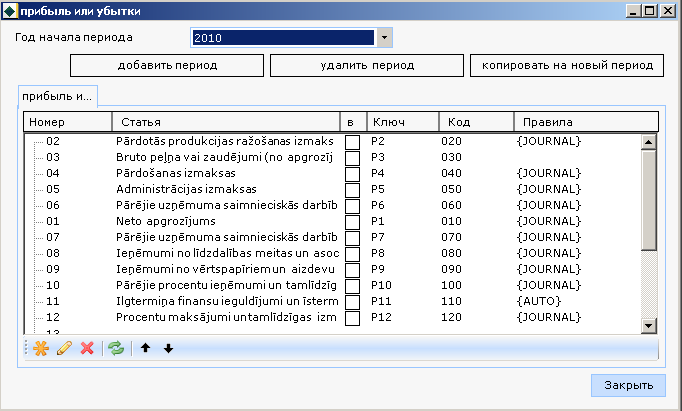 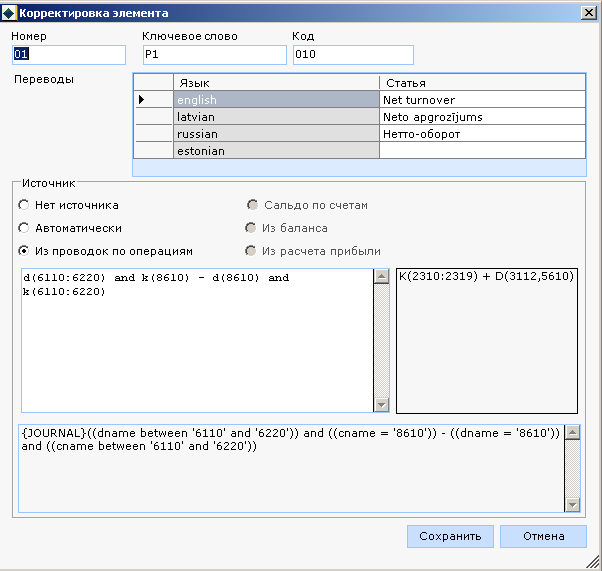 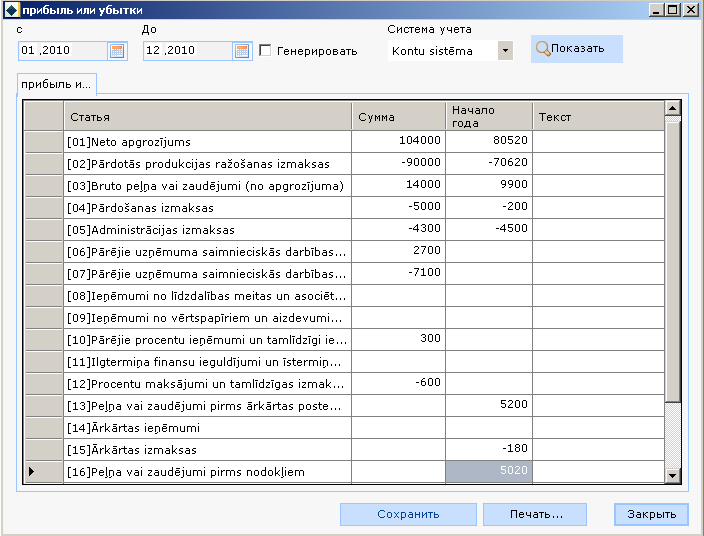 ФИНАНСОВЫЙ УЧЕТ Создание платежных документов кредиторам
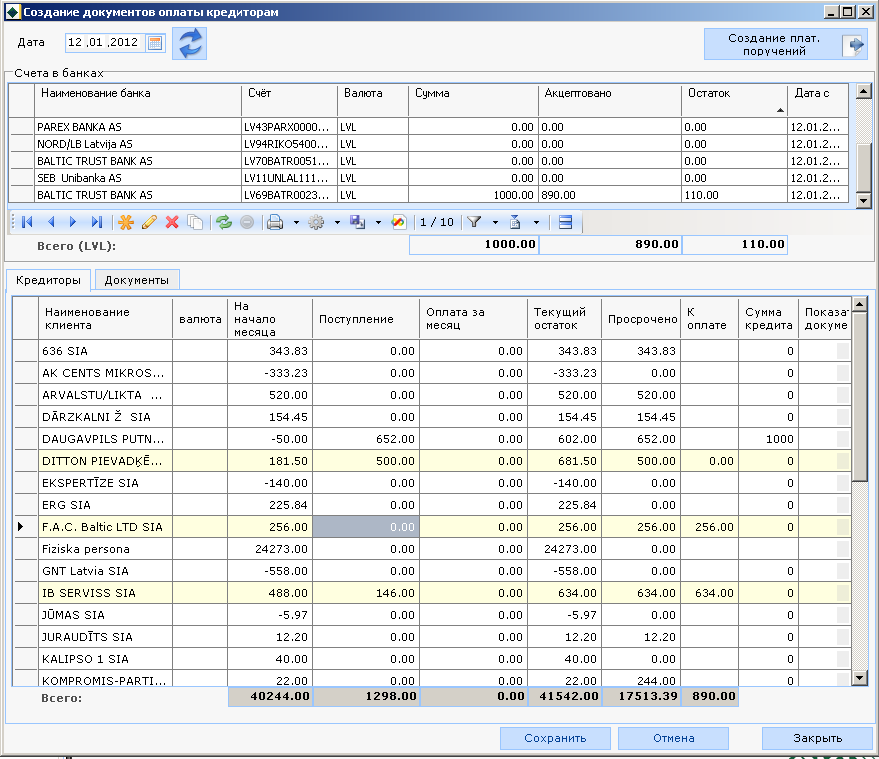 Формируется список  кредиторских долгов
По кредитору доступен список неоплаченных документов
Контроль на доступные денежные средства в банке
Переход в сформированные платежные поручения
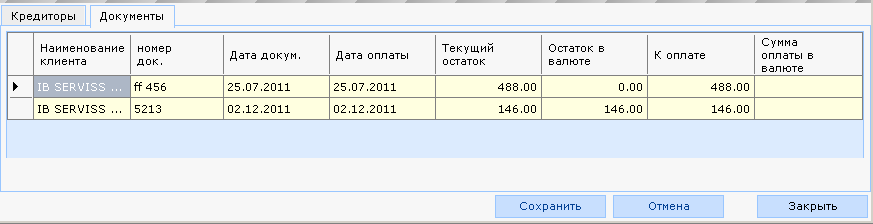 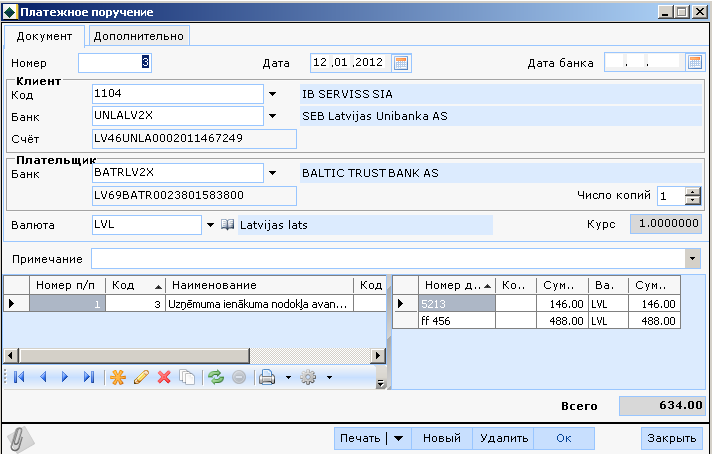 ФИНАНСОВЫЙ УЧЕТ Импорт данных из банков
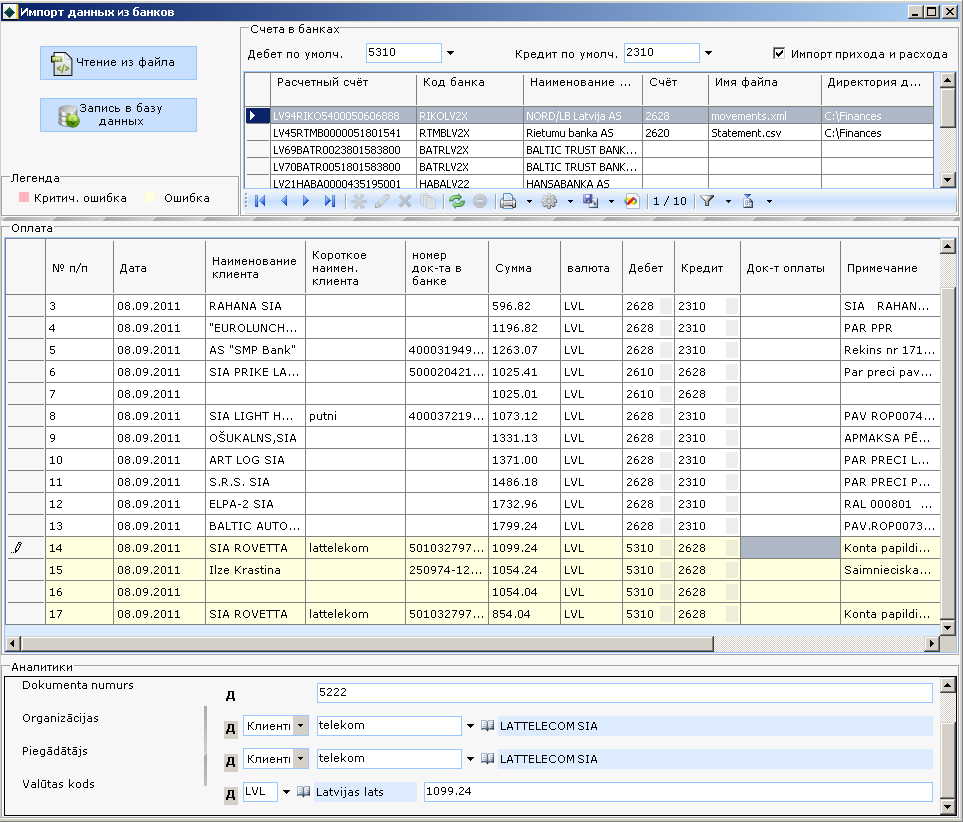 Формирование хозяйственных операций из файла, описывающего движение денежных средств на банковском счете
УЧЕТ МАТЕРИАЛОВ.
УЧЕТ МАТЕРИАЛОВ.Заказы поставщикам.
УЧЕТ МАТЕРИАЛОВ.Формы с эффектом drill-down.
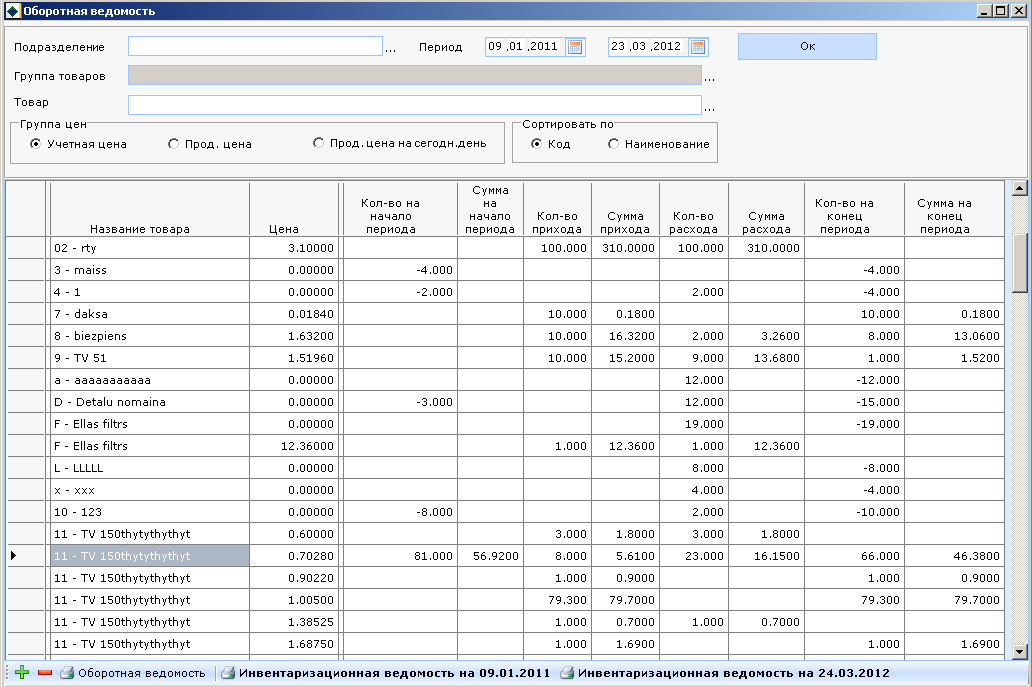 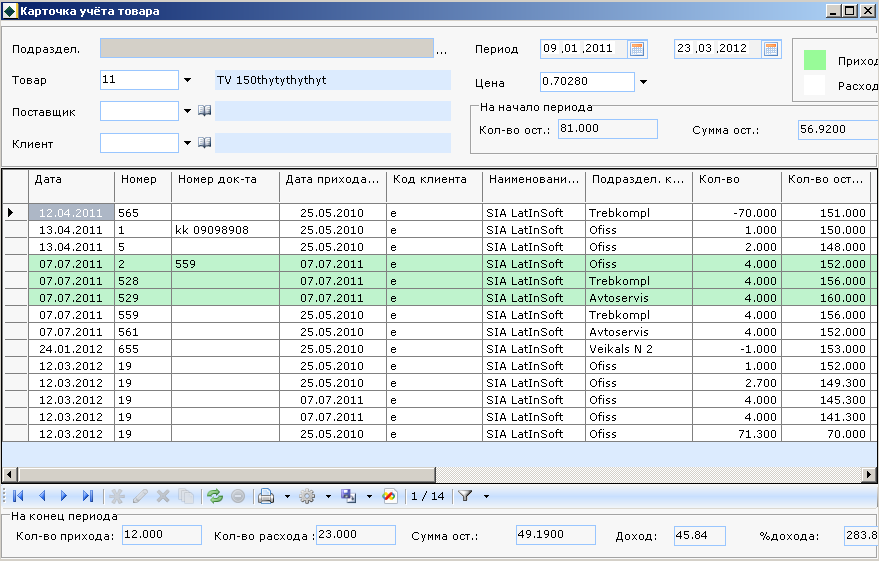 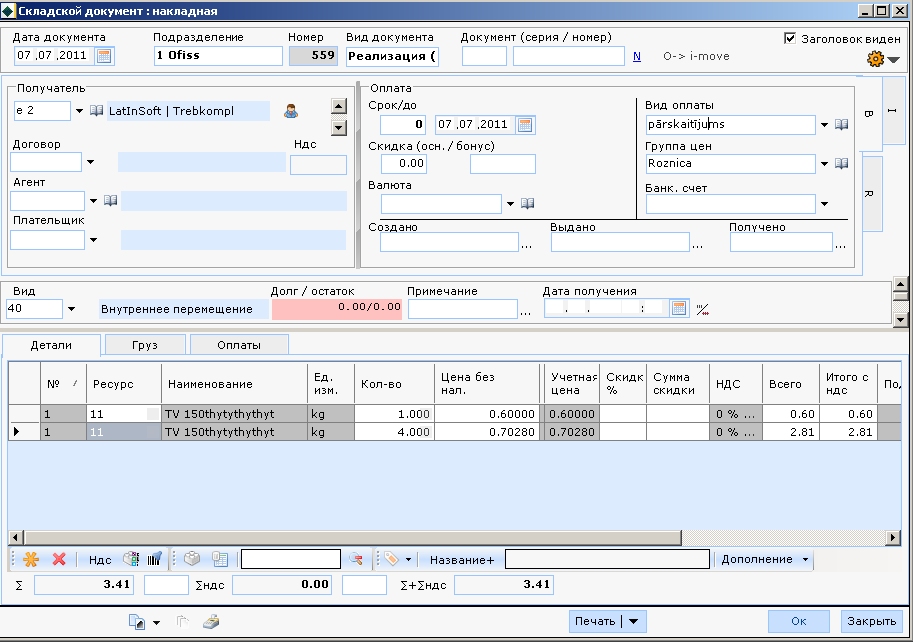 УЧЕТ МАТЕРИАЛОВ.Топ по клиентам
УЧЕТ МАТЕРИАЛОВАнализ реализации товаров.
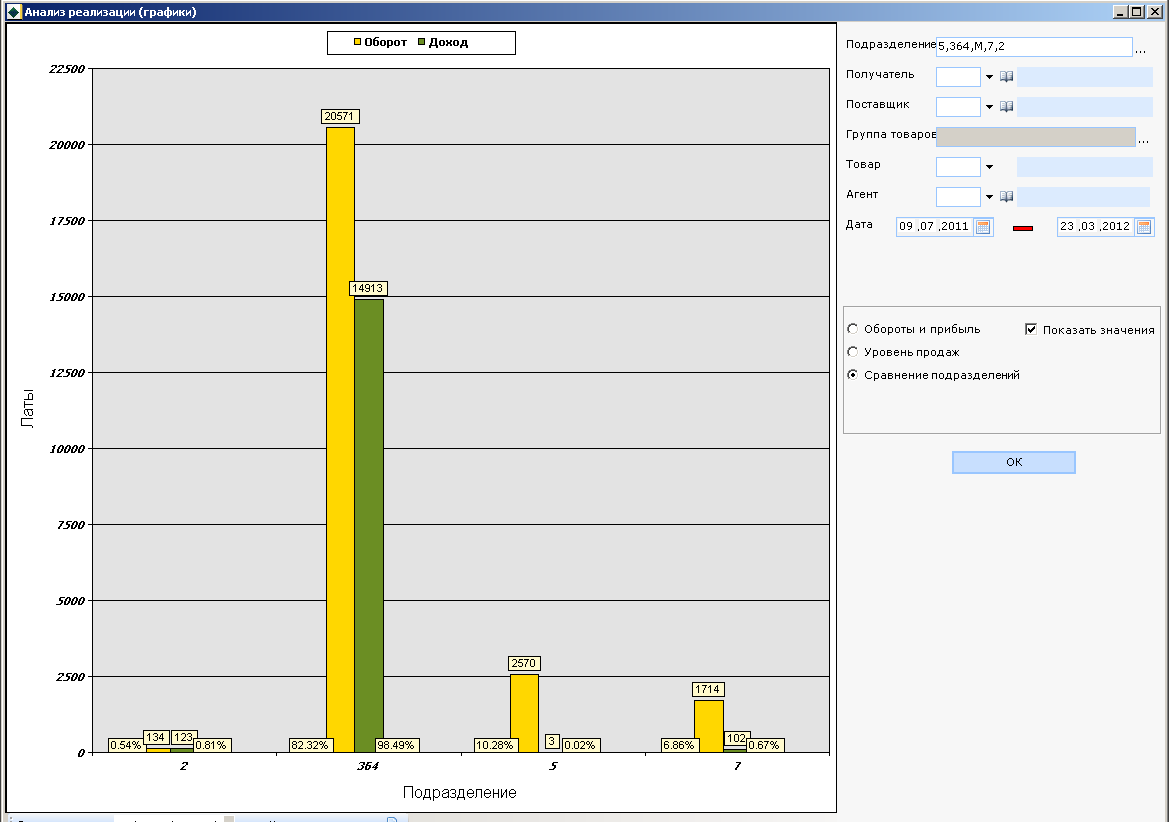 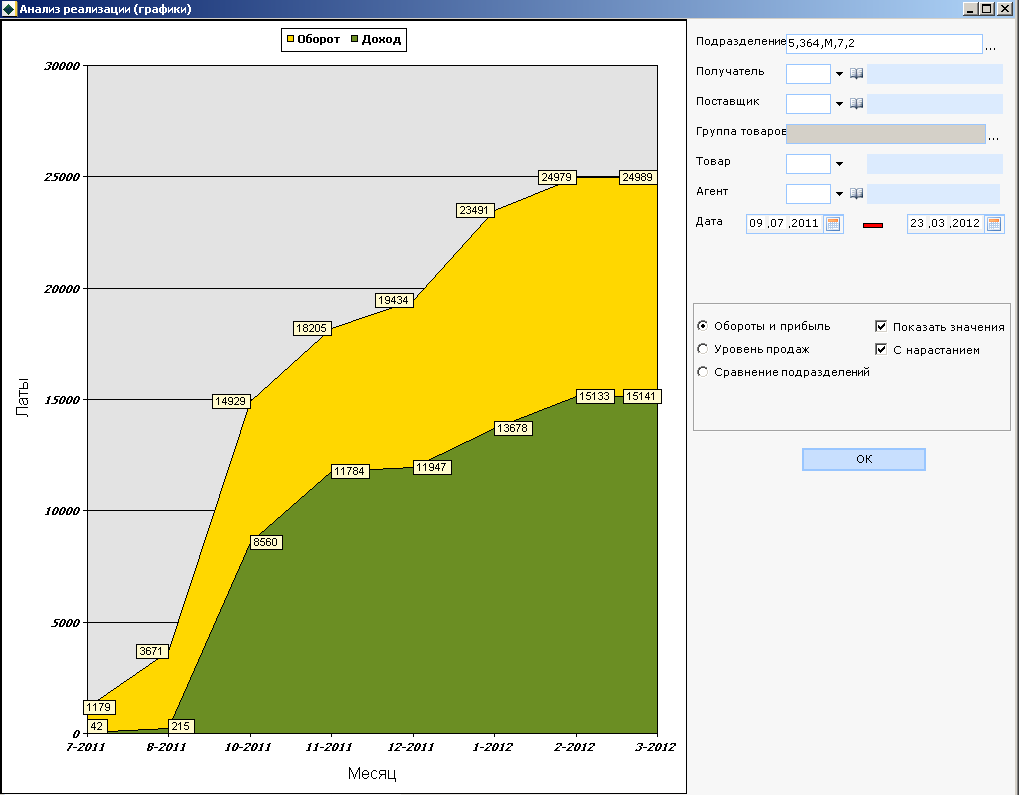 УЧЕТ МАТЕРИАЛОВРабота с ЕКА, РОS
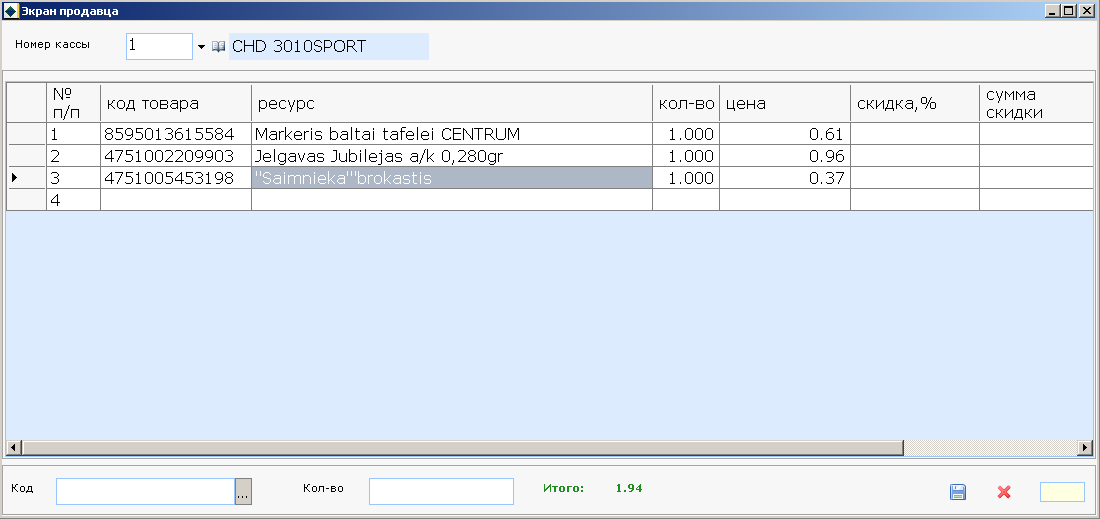 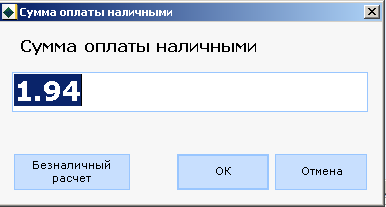 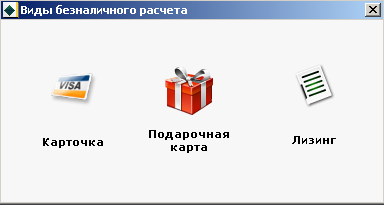 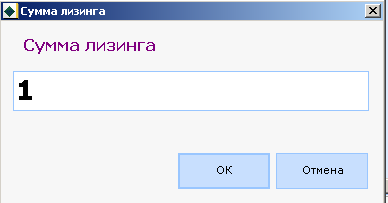 УЧЕТ МАТЕРИАЛОВПроизводство.
УЧЕТ МАТЕРИАЛОВОтраслевые решения(автосервис)
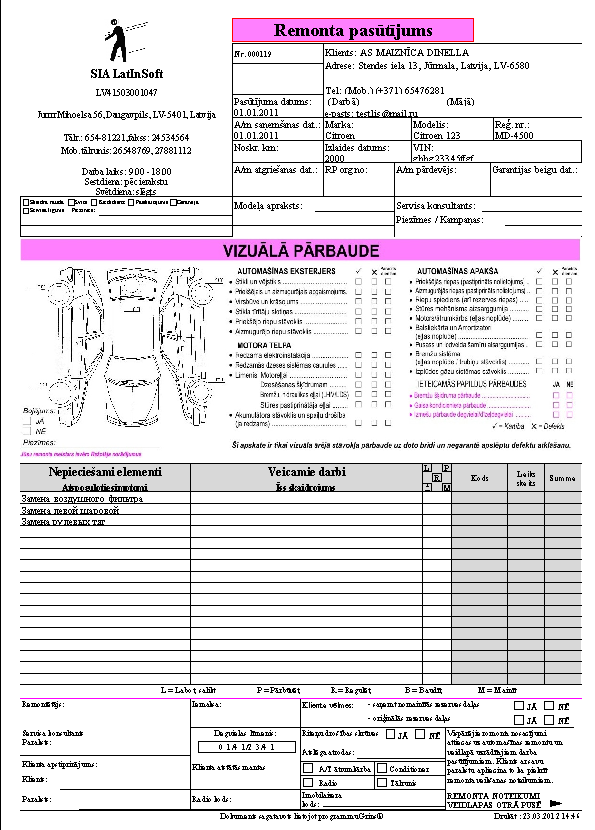 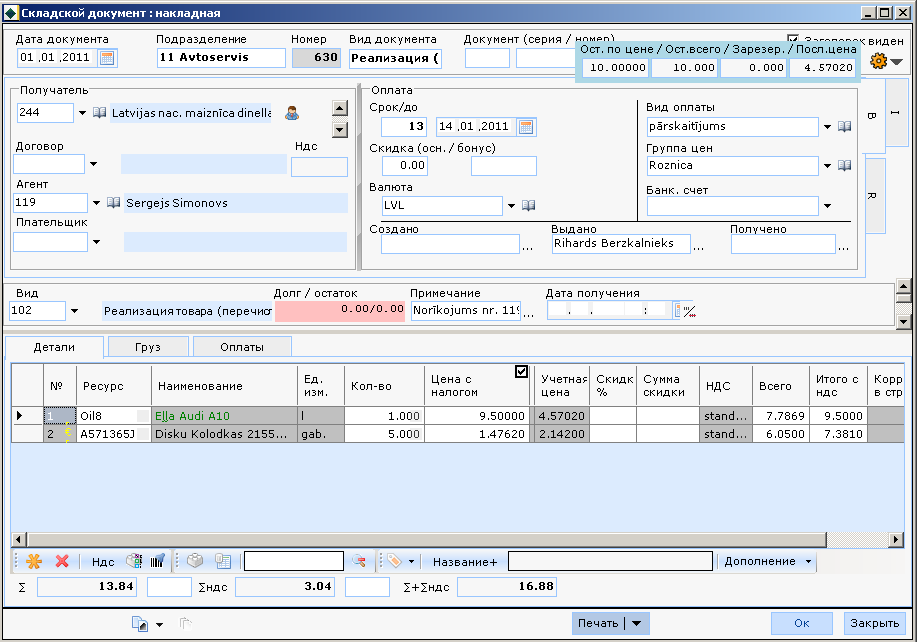 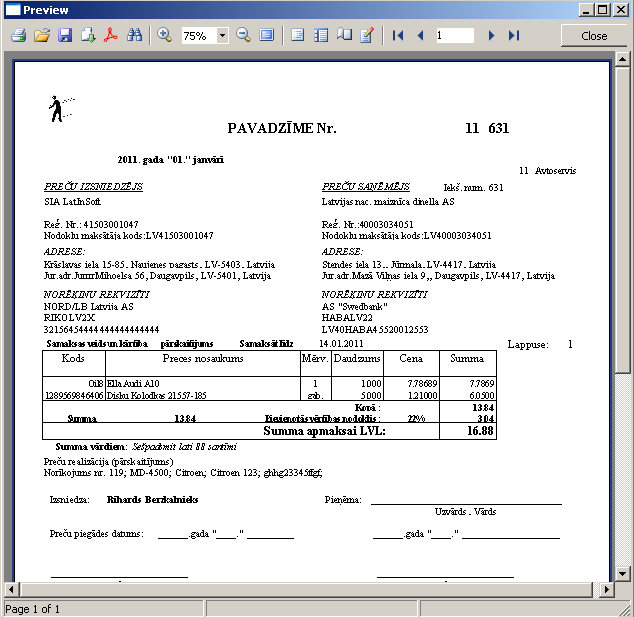 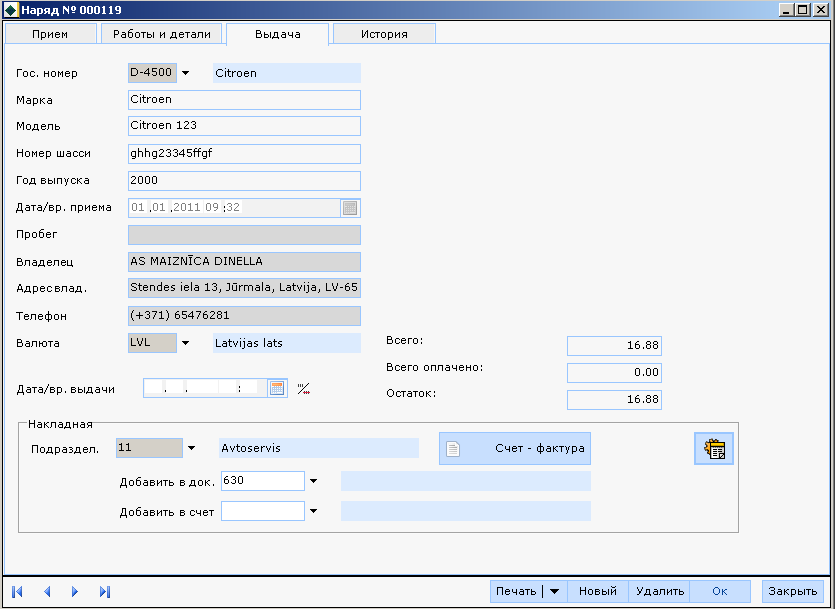 Управление персоналом
Трудовые договора

Создание и регистрация распоряжений

Штатное расписание и контроль вакансий

Регистрация претендентов

Планирование и контроль отпусков

Расчет стажа

Журналы регистрации 

Большие возможности выбора данных по различным критериям
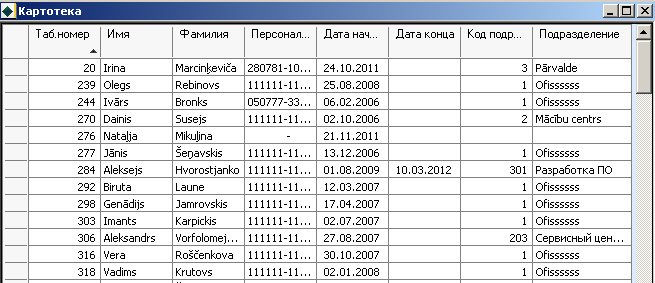 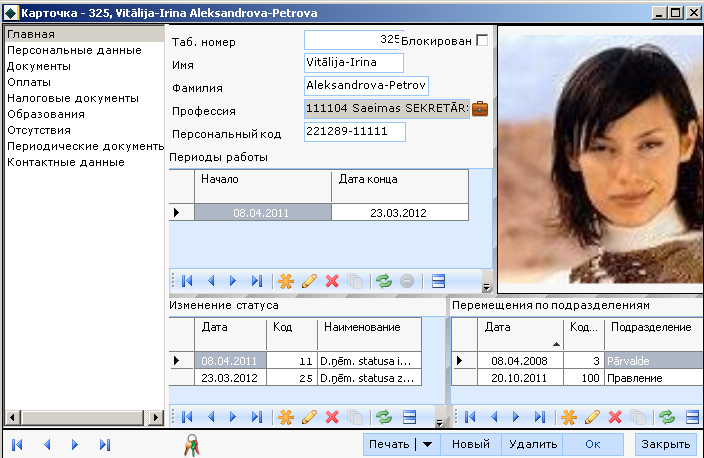 Табель
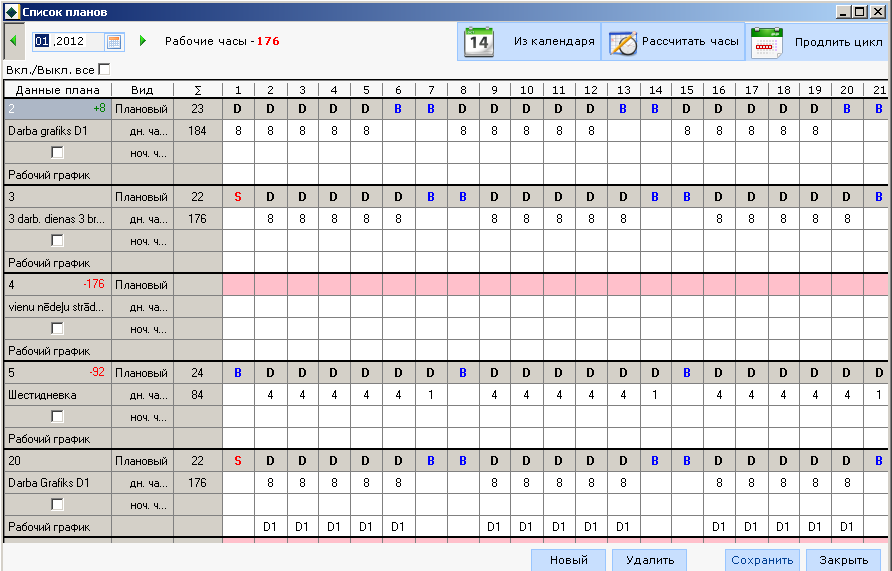 Планы

Графики

Печать графиков

Распоряжения о смене графика

Ведение табеля

Печать табеля

Электронная проходная
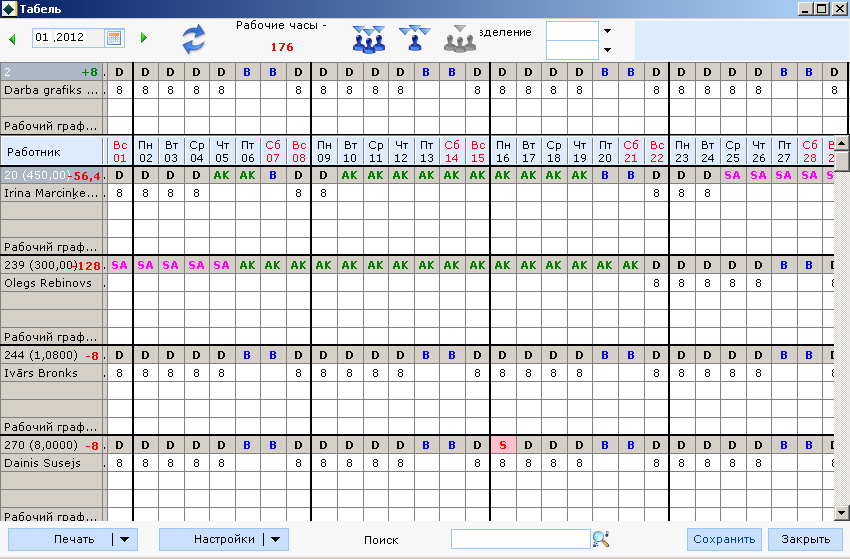 Менеджер расчетов зарплаты
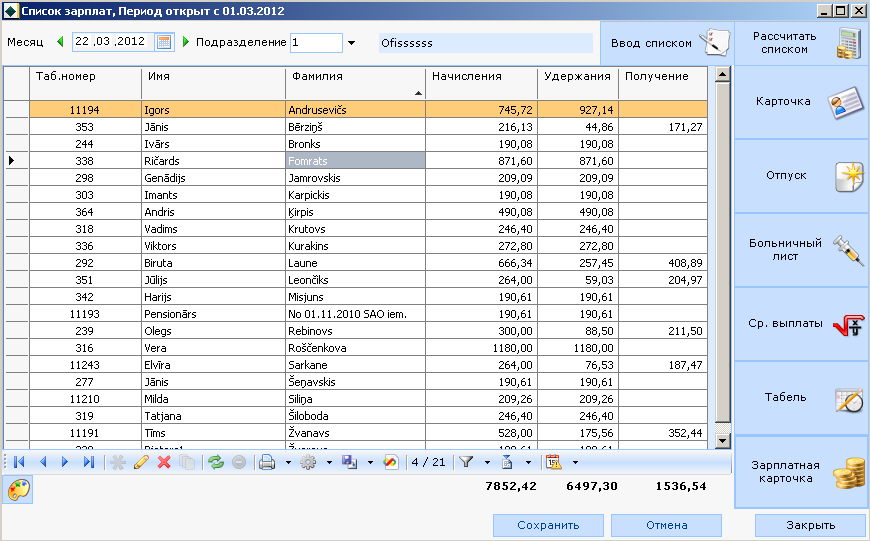 Расчет начислений

Расчет отпусков

Расчет больничных

Расчет налогов

Экспорт в банки

Большой набор 
    отчетов внутреннего 
    использования

Весь спектр внешних
    отчетов: EDS, cтатистики

Интеграция с Персоналом,
     Табелем, Бухгалтерией
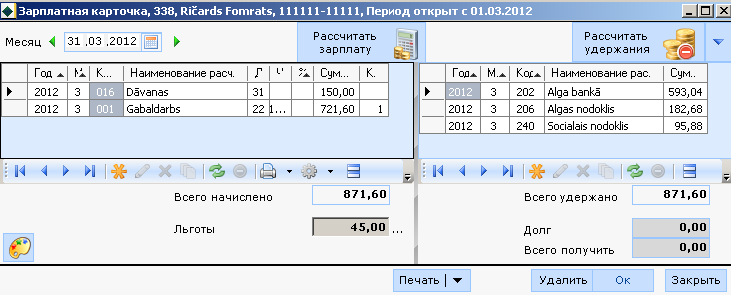 Учет основных средств и нематериальных вложенийСписок объектов долгосрочных вложений
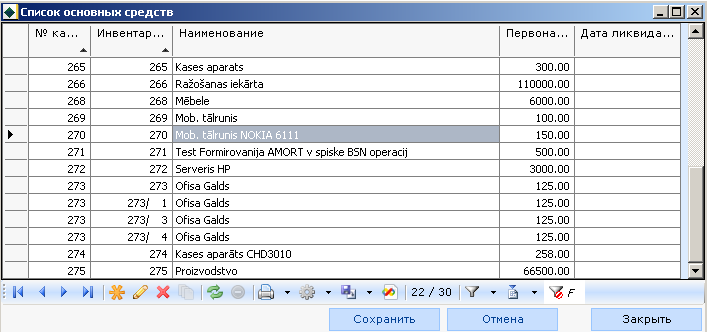 Учет объектов по группам, видам, категориям налога и источникам финансирования

Список предназначен для навигации по картотеке объектов долгосрочных вложений, добавления и удаления карточек объектов
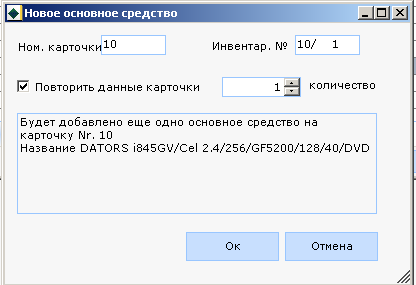 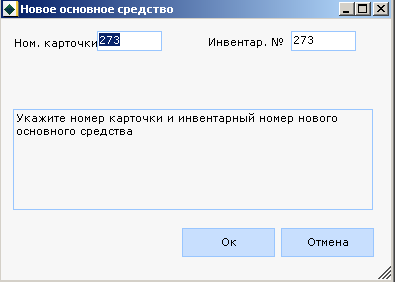 Учет основных средств и нематериальных вложенийПоступление объекта
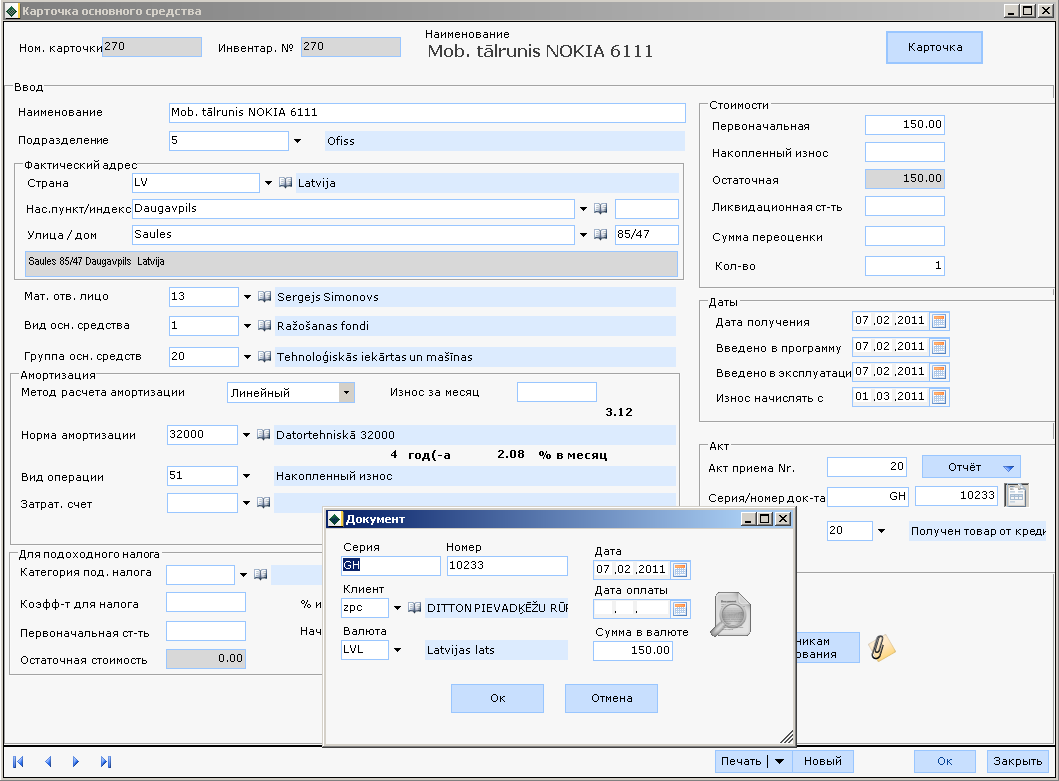 при поступлении объекта указываются параметры: первоначальная стоимость, группа, материально ответственное лицо и другие 
Определяется метод расчета и норма амортизации
Данные документа поступления
Формируется хозяйственная операция
Учет основных средств и нематериальных вложенийКарточка учета объекта
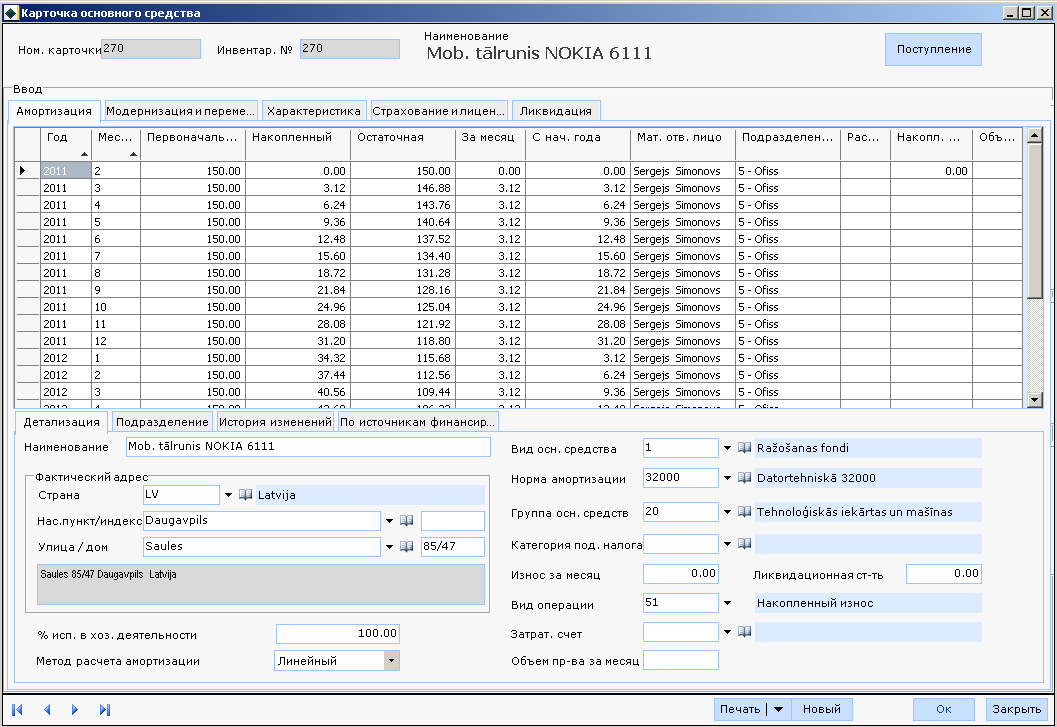 Список данных расчета амортизации для финансового учета
Изменение параметров учета объекта по месяцам
Учет основных средств и нематериальных вложений Карточка учета объекта (продолжение 1)
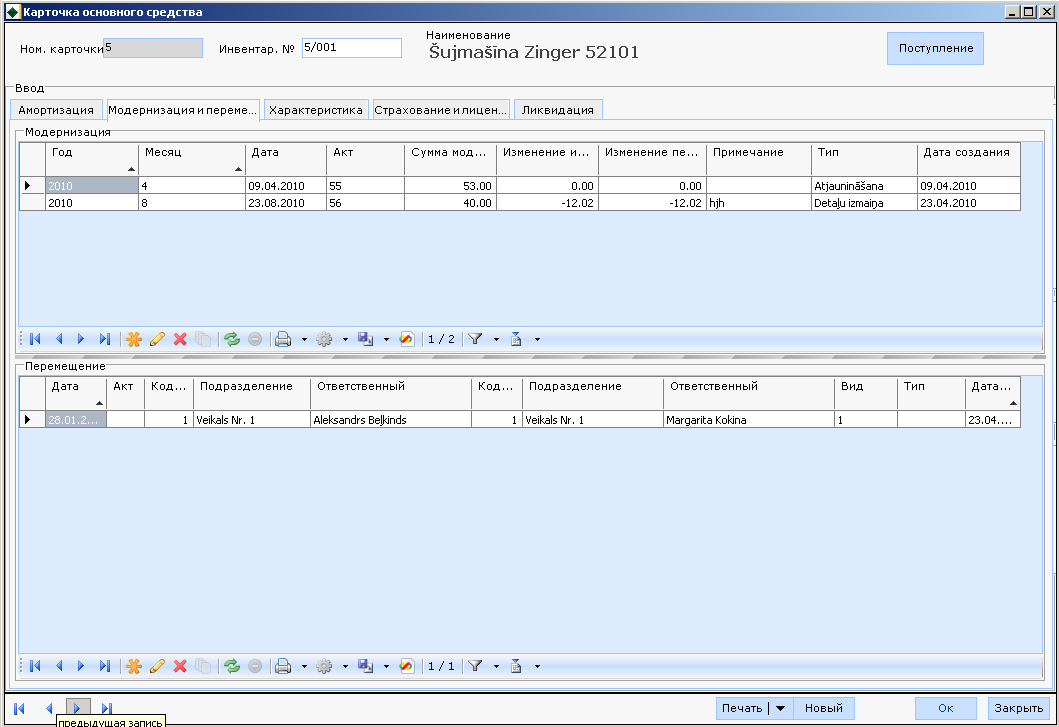 Список модернизаций объекта, замены деталей, переоценки
Формируется хозяйственная операция из документа по модернизации

Список перемещений объекта из подразделения в другое подразделение или передачи другому материально ответственному лицу
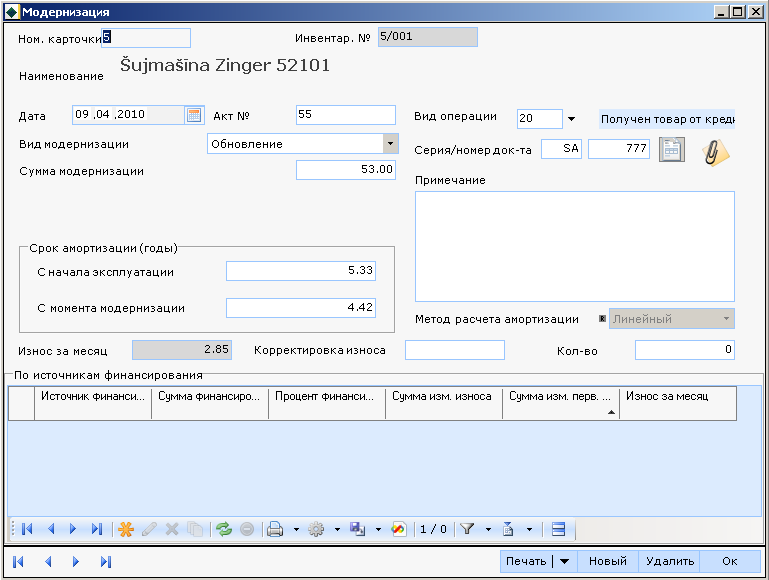 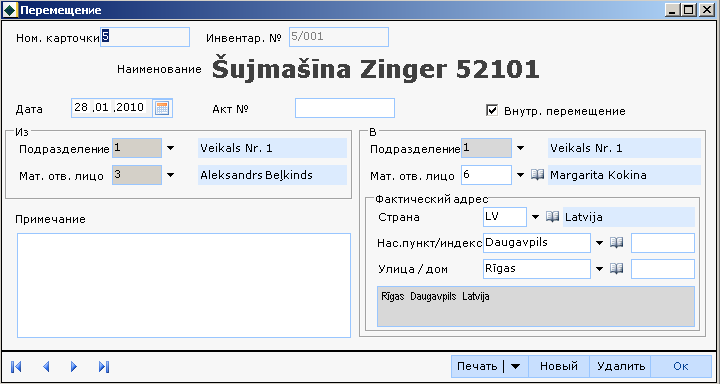 Учет основных средств и нематериальных вложений Карточка учета объекта (продолжение 2)
Данные о снятии с учета объекта

Формируется хозяйственная операция  из документа по ликвидации
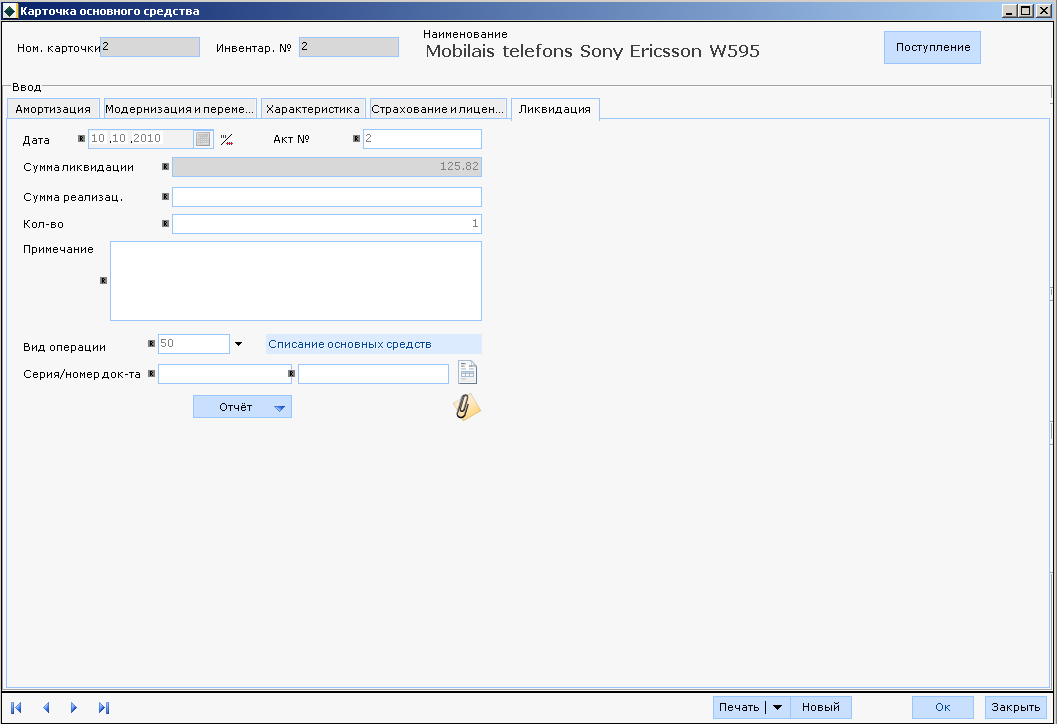 Учет основных средств и нематериальных вложений Расчет амортизации объектов для финансового учета
Справочные данные
Движение объектов
Поступле-ния
Данные расчета предыдущего периода
Нормы аморти-зации
Модерни-зация
Настроеч-ная таблица
Ликвида-ция
Расчет амортизации
Изменение параметров учета
отчеты
Учет основных средств и нематериальных вложений Расчет амортизации для подоходного налога
Список данных расчета амортизации для подоходного налога

Ввод дополнительных настроек

Печать отчетных форм по карточкам, по категориям и сводные данные
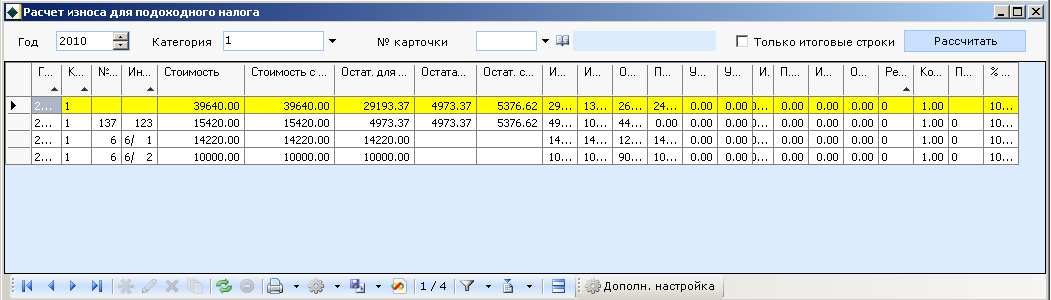 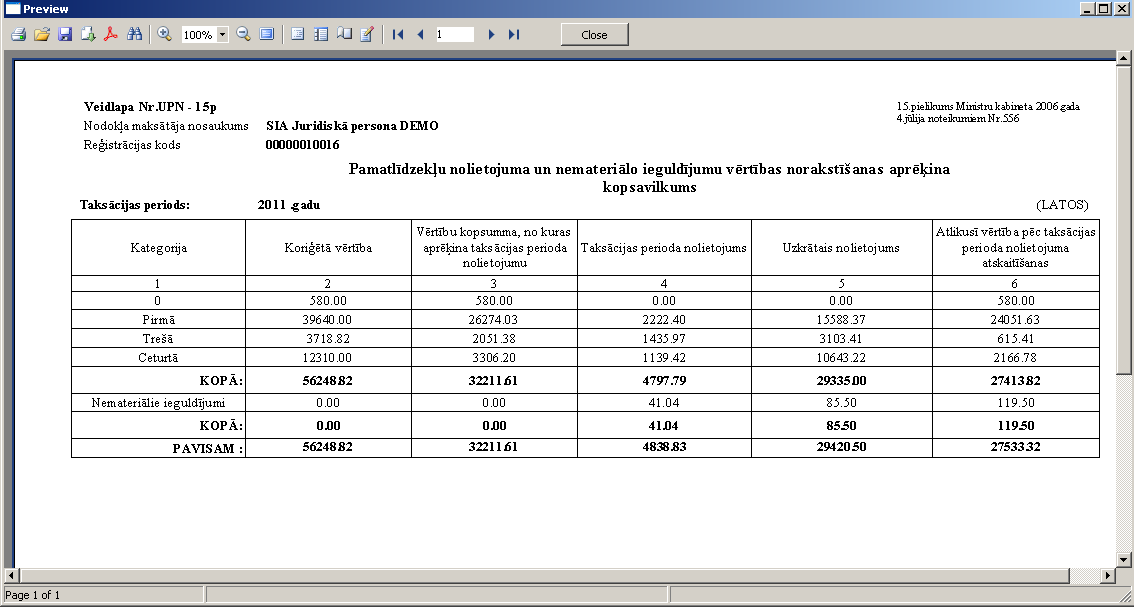 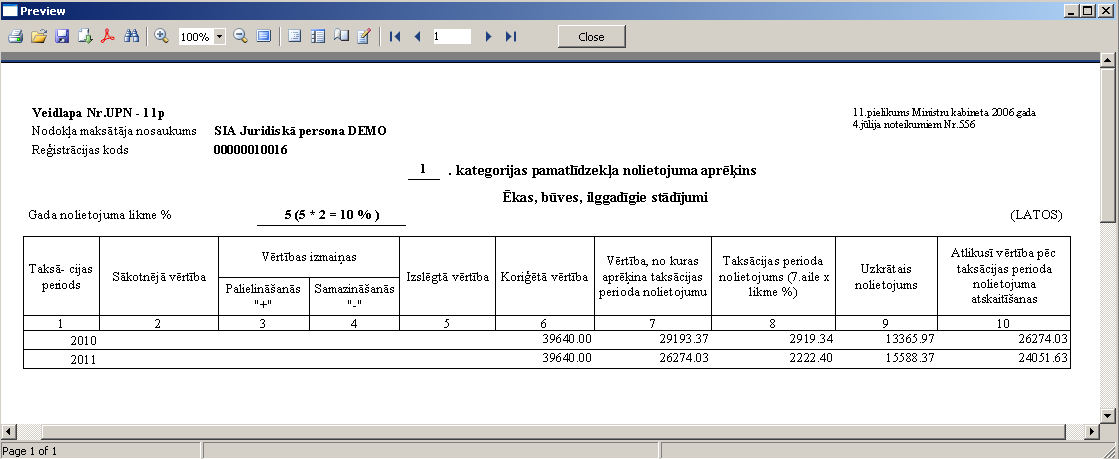 Учет основных средств и нематериальных вложений Расчет амортизации для подоходного налога
Движение объектов
Справочные данные
Поступле-ния
Данные предыдущего периода
Категории налога
Модерни-зация
Дополнительные настройки
Ликвида-ция
Настроеч-ная таблица
Расчет амортизации
Изменение категории
отчеты
Учет основных средств и нематериальных вложений Списки данных по объектам долгосрочных вложений
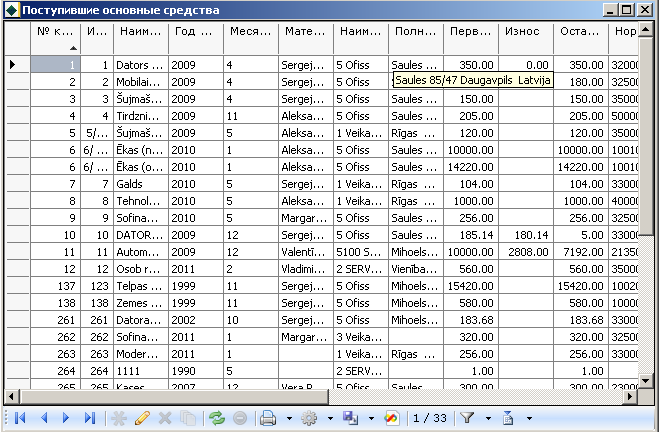 Из списка поступивших, модернизиро-ванных, ликвидированных и перемещений объектов переход в соответствующий документ  на карточке
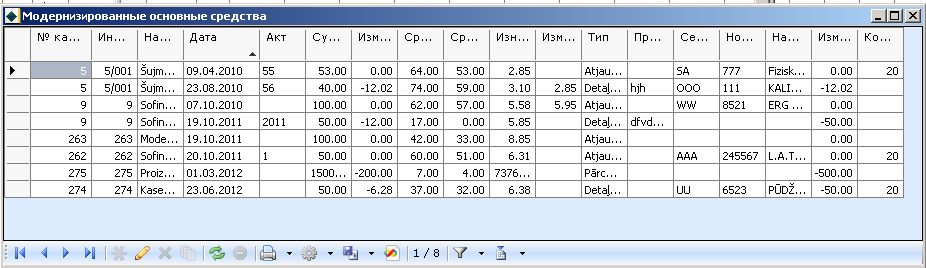 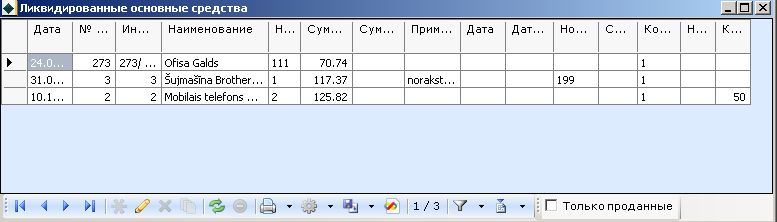 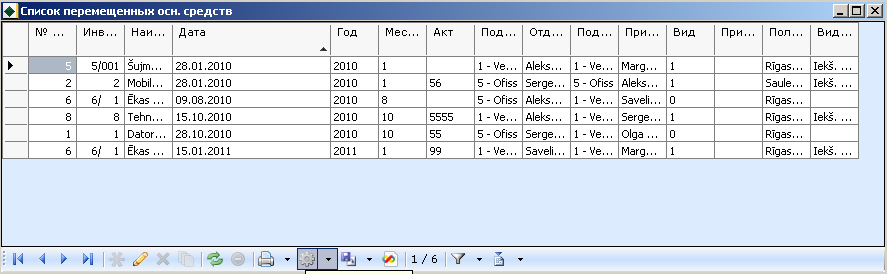